Compatibility matrix
Updates may be periodically made to the information herein
Index
1. PC Automa – Browser
2. Mobile Automa – Browser
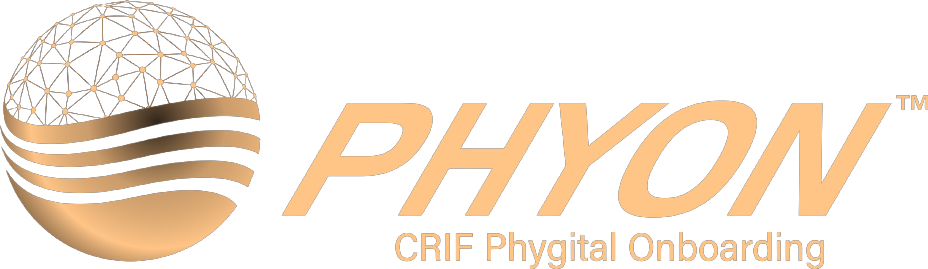 1. PC Automa – Browser
* Minimum version
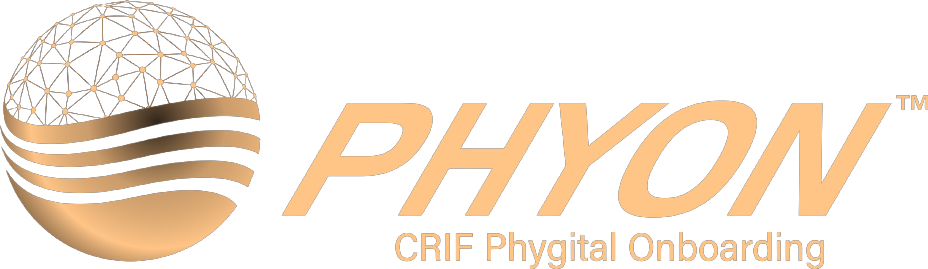 2. Mobile Automa – Browser
* Minimum version
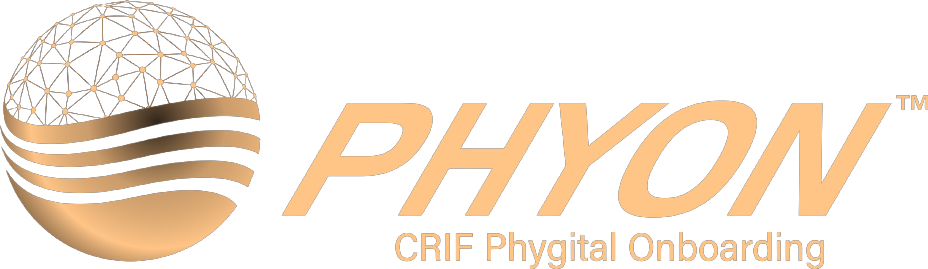